DMR Repeater Tune and Test
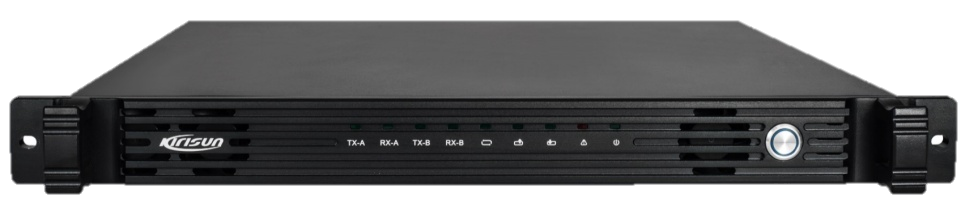 DR600
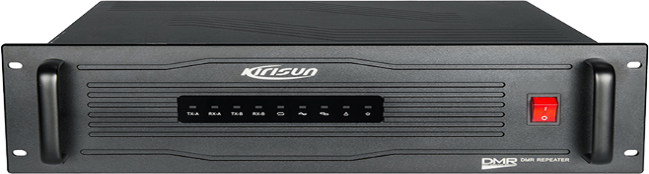 TR850
Content
1
Test Equipment
2
PC software Installation
3
Tune Parameter
4
Parameter Test
1
Test Equipment
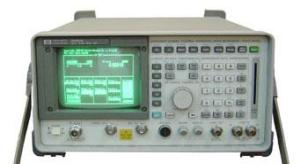 Test Cable
     1、Test connecting cable
      2、RF connecting cable
      3、False battery
Test Equipment
      1、DC/AC Power supply 
      2、HP8921A 
      3、IFR3920    
      4、pc
      5、Multimeter
Analog Analyzer HP8921A
Manufacturer: HP
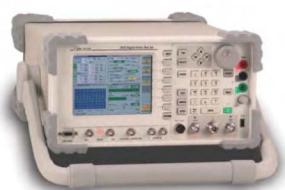 Digital Analyzer IFR3920 with DMR option
Manufacturer: Aeroflex
2
PC  Software Installation
1、Install pc software
       Please open the pc installation and install it according to instruction
2. Set  test password 
1) Add a new txt file in the installation directory and name it to “adjustmode”. Then run the programming software again.
2) The tune mode will be shown under the menu of program. Note: It is only allow to enter to turn mode when repeater connected to PC well.
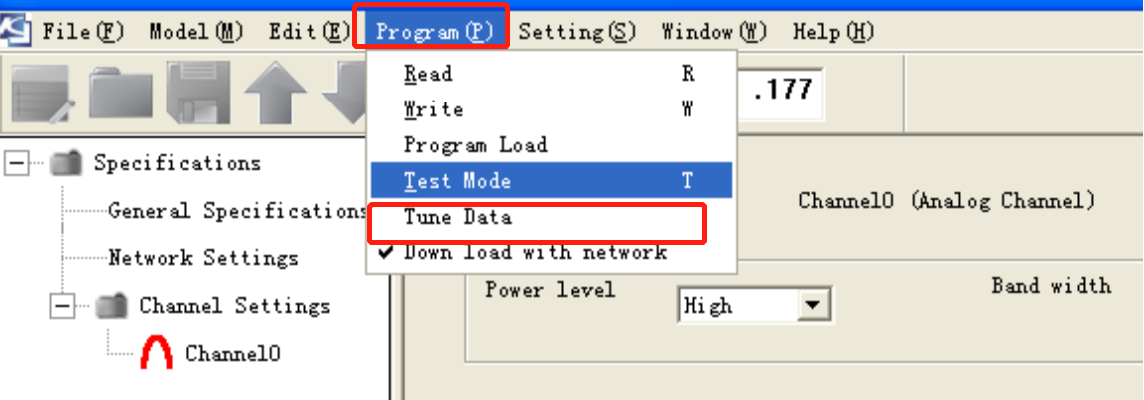 3
Tune Parameter
Program test frequency
4
Tune Parameter
Tune Low and High power
Set the HP8921 to tx mode.
Enter to pc tune mode
Double click “high pow” to adjust high power . Please adjust each frequency.
After adjust, please click “OK” to save it.
Refer to the above steps to tune low power.
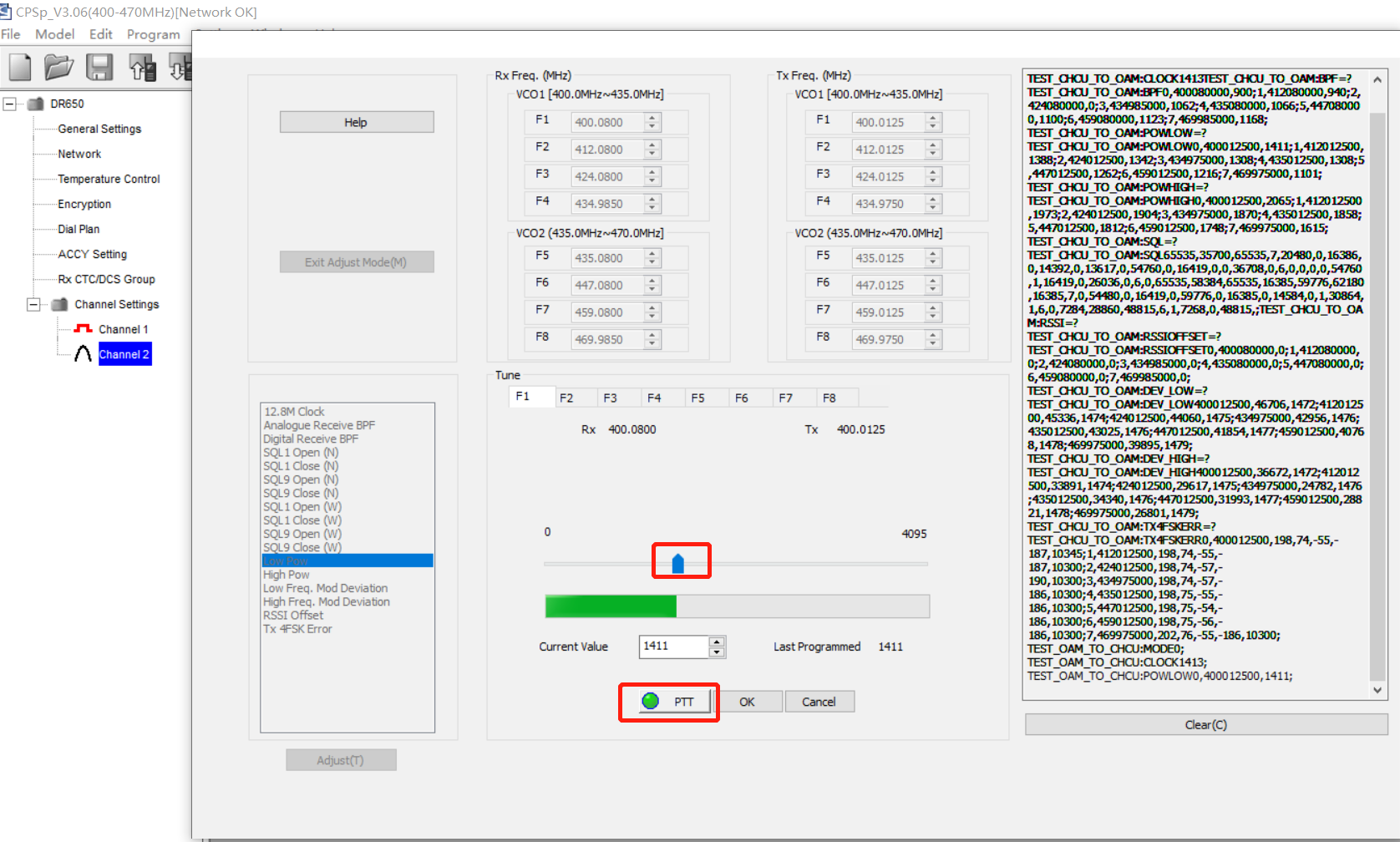 Move it to adjust power value
Click PTT to enter tx
Suggested Power value for high and low :
3
Tune Parameter
Frequency Stability
Set the mode to “TX mode” on the HP8921
Enter to PC tune mode
Double click “Low Freq.Mod Deviation”
Adjust the value on PC until  the TX freq error is within “±40Hz” on the HP8921
 Then Click “OK” to save it. 
Please use the same method to adjust high frequency .Mod Deviation
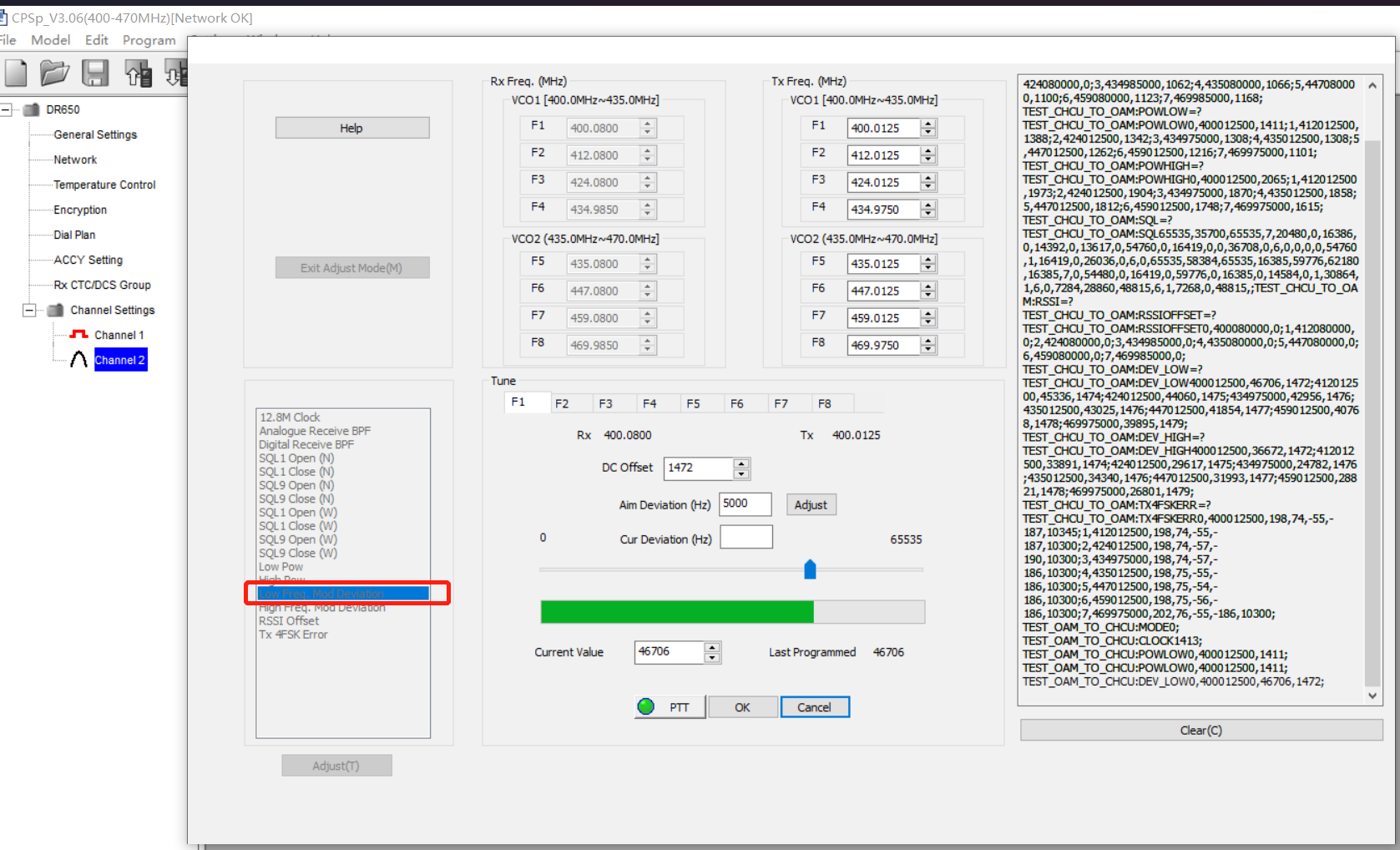 3
Parameter Tune
Low frequency modulation deviation
High frequency modulation deviation
Set HP8921 to tx test mode
Enter to PC tune mode
3.Double Click “LF modulation deviation” and click F1 to F6 to adjust the pc data to adjust the deviation to 5.0±0.05kHz
4.Click ok to save it
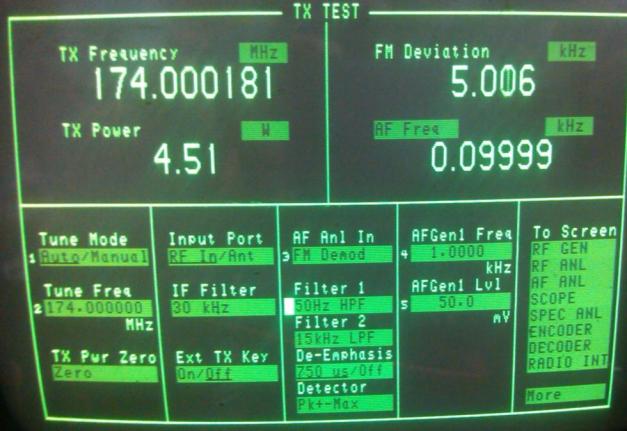 Filter 1:50Hz HPF
Filter 2: 15KHz LPF
3
Parameter Tune
Set the HP8921 to RX TEST mode
Enter to pc tune mode
3.Double click “RF rx sensitity” and enter to F1 to F6 to adjust its sensitivity
4.Set amplitude to -119dBm, and set the RF frequency to  F1 to F6 ,then  adjust pc data  to  keep the SINAD to maximum and above 12dB
RF RX sensitivity
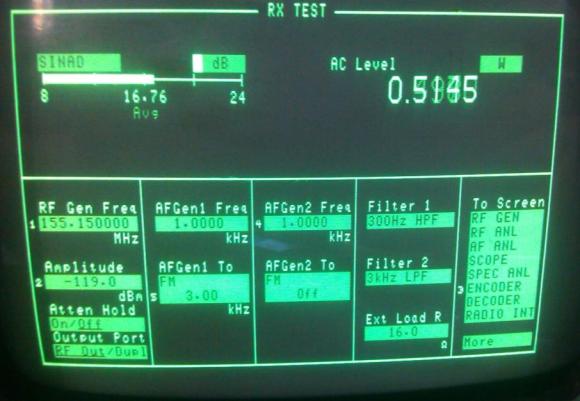 RF Gen Freq: rx frequency of radio
Amplitude:-119dBm
Set to 16
Filter 1:300Hz HPF
Filter 2: 3KHz LPF
Set to 3KHz
3
Parameter Tune
SQL1 Open and Close
Set the HP8921 to RX test mode
Enter to PC tune mode
3.Double Click “SQL1 Open”  and enter  to F1 to F6 in sequence, then click “Start”. When the data on pc is stable, click stop.
4.Then click “:OK “ to save it.
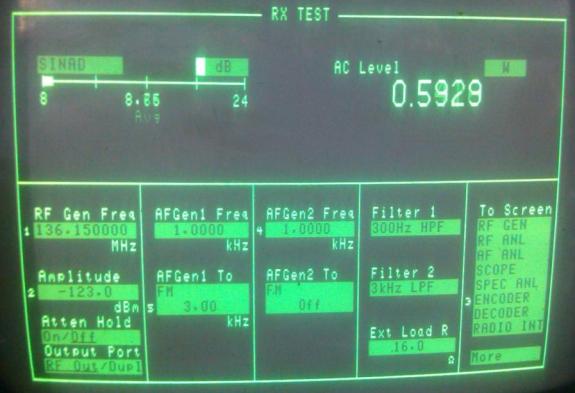 RF Gen Freq:RX frequency of radio
Wide band:3kHz
Narrow band:1.5kHz
Adjust this value according to SQL open and close lever
3
Parameter Tune
SQL9 Open, SQL9 Close
Set the HP to RX test 
Enter to pc  tune mode
Double click “SQL9 Open” and enter to F1 to F6 in sequence.
4. Click “Start”, when the data is stable, click “stop’.
5. After adjust all the freuqnecy, click “ok” to save the data
6. Use the same way to adjust the SQL9 Close.
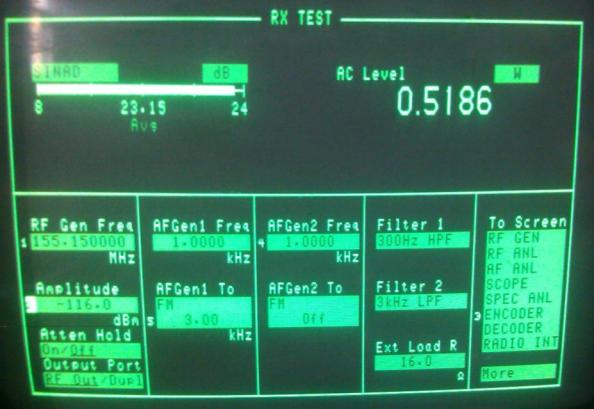 RF Gen Freq:RX frequency of radio
Adjust this value according to SQL open and close lever
Wide band:3kHz
Narrow band:1.5kHz
4
Test the parameter
Test frequency stability
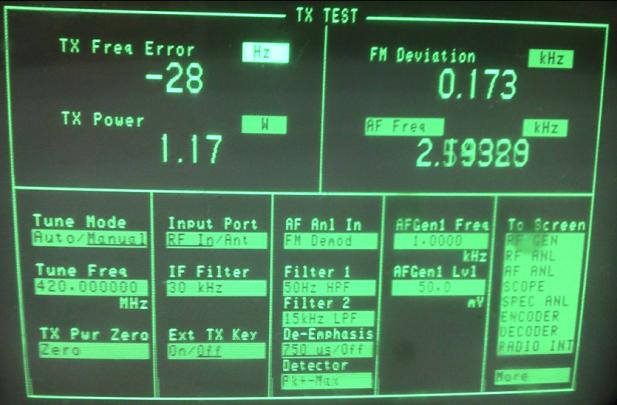 Set the HP8921 to tx test.
Press ptt to transmit
View the TX Freq Error
Tune Mode: Manual
Set the tx frequency of your radio
4
Test the parameter
Test High/Low Power
Set the HP8921 to Tx test
Press PTT to transmit
View the tx power value on HP8921,and view the current value on DC power supply.
Use the same way to test the  low , mid and high frequency.
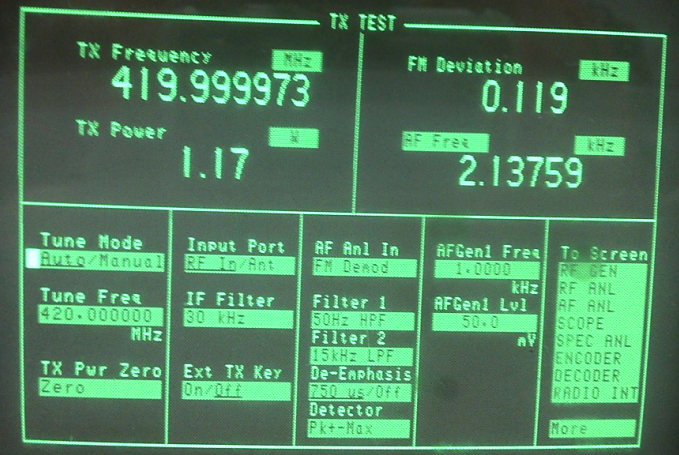 Input Port: RF In
Tune Mode : Auto
4
Test the parameter
Test the max deviation
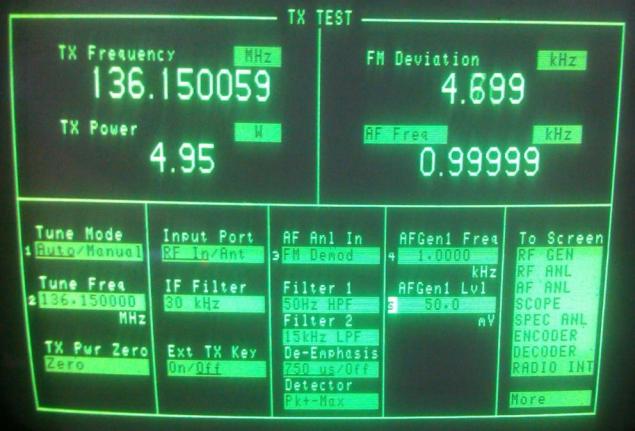 Set HP8921 to tx test
Press PTT to transmit
View the FM deviation on the HP8921.
Use the same way to test the Low, mid and high frequency.
Modulation Sensitivity:50mV
AFGenl Freq:1KHz
Tune Mode : Auto
Filter 1:50Hz HPF
Filter 2: 15KHz LPF
4
Test the parameter
Test the wide band modulation sensitivity
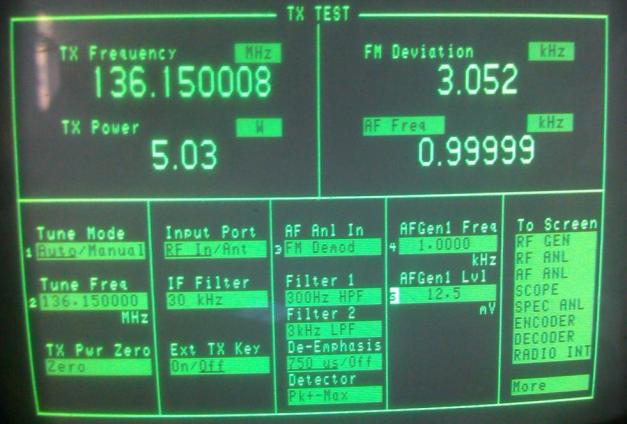 Set HP8921 to tx test mode.
Switch the channel to wide band. (25k), then press PTT to transmit.
Adjust the value of AF Gen Lv1 to let the FM deviation equal to 3k.  The value of AF Gen1 LV1 is the modulation sensitivity
Filter 1:300Hz HPF
Filter 2: 3KHz LPF
AFGenl Freq:1KHz
4
Test the parameter
Narrow band modulation sensitivity
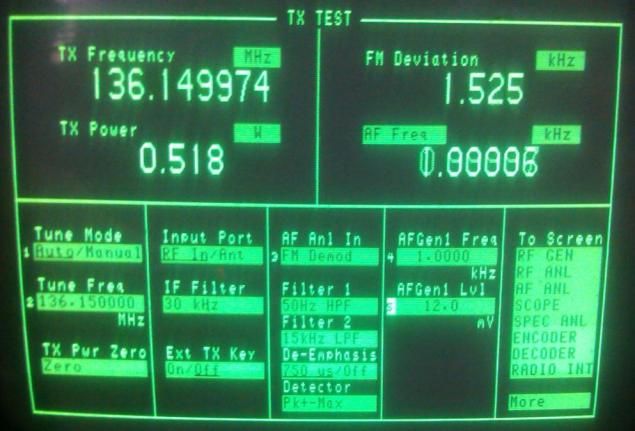 Set the HP to Tx test
Switch the channel to Narrow band(12.5K),then press PTT to transmit
Adjust the value of AF Gen1 Lv1 and let the FM Deviation to 1.5K. The value of  “AF Gen1 Lv1”is the modulation sensitivity.
AFGenl Freq:1KHz
Filter 1:300Hz HPF
Filter 2: 3KHz LPF
4
Test the parameter
Test Tx distortion
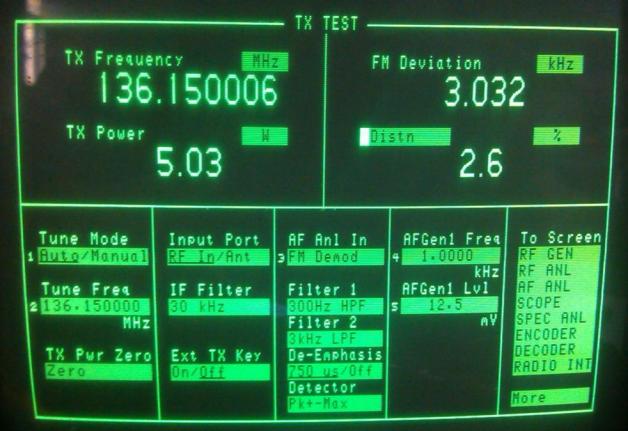 Set the HP8921 to TX mode
Set the filter from 300Hz to 3Khz. Set the AFGen1 Freq to 1K. 
Press the PTT to transmit. Adjust the  value  of Gen1 Lv1 to let the FM Deviation to 3K.
Now set the Distn ,refer to picture. Please check the value of Distn. The distorting should be less than 3%.
5. Use the same way to test all the Low, high and middle frequency.
AFGenl Freq:1KHz
Modulation 
Sensitivity
Filter 1:300Hz HPF
Filter 2: 3KHz LPF
4
Test the parameter
Tx S/N
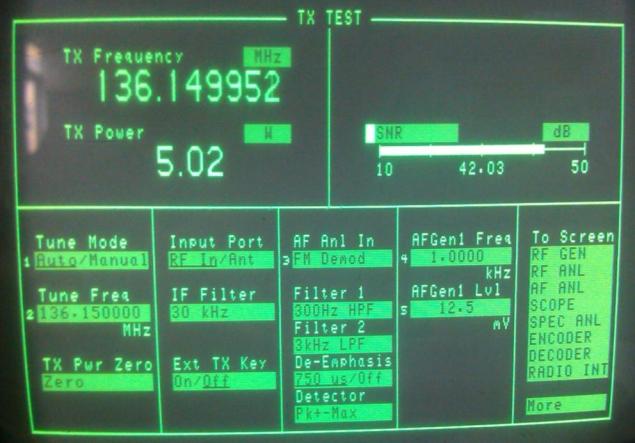 Set the HP8921 to TX mode. Filter :300Hz-3KHz.
     AF Gen1 Freq:1KHz
     AF Gen1 Lv1: modulation sensitivity. 
       Set the mode: SNR
2. Press PTT to transmit and view the value of SNR.
3. Use the same way to test Low, middle and high frequency.
Filter 1:300Hz HPF
Filter 2: 3KHz LPF
Modulation Sensitivity
AFGenl Freq:1KHz
4
Test the parameter
Test the deviation of QT、DQT
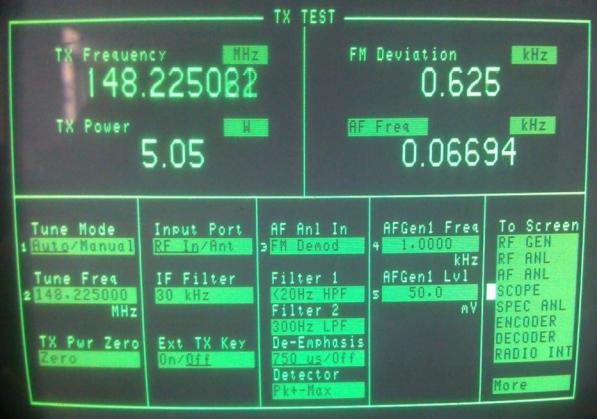 HP8921: TX mode
      Filter:<20Hz HPF, 300Hz LPF。
2. Press PTT to transmit 
3. And view the value of FM deviation.
Filter 1: <20Hz HPF
Filter 2:300Hz LPF
4
Test the parameter
Test VOX-1
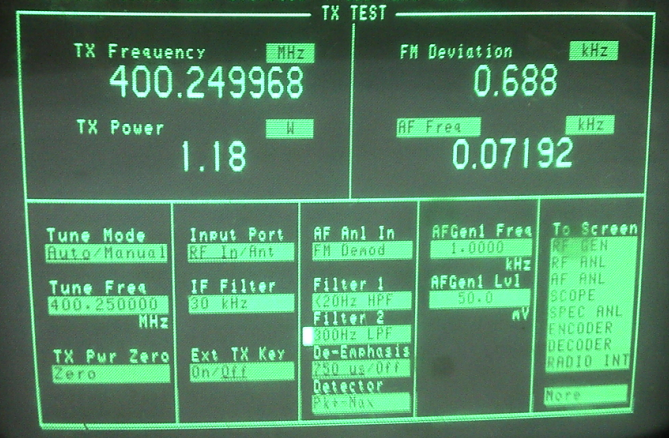 HP8921:TX
 AF Gen1 Lv1”:50mV。
2. Switch to the VOX channel. The radio will transmit automatically.
3. When turn of the signal of AF Gen1 Lv1, the radio will stop transmit.
4
Test the parameter
Test the max audio output
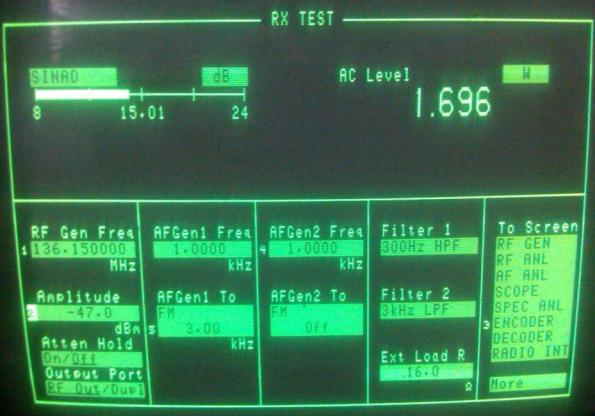 HP8921： Rx Test. 
Rotate the volume to maximum.
View the AC Level on HP8921 and view the current on power supply.
Use the same way to test wide band and narrow band.
RF Gen Freq: RX frequency of radio
Set to 16
Filter 1:300Hz HPF
Filter 2: 3KHz LPF
Wide band:3kHz
Narrow band:1.5kHz
Amplitude:-47dBm
4
Test the parameter
Test Rx Sensitivity
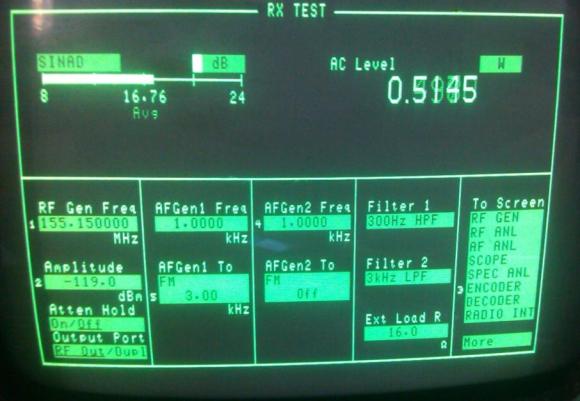 HP8921: Rx Test.
Rotate the volume  and adjust volume to half of maximum value.(0.5W)
View the value of SINAD.
Use the same way to test  low, middle, high frequency.
RF Gen Freq: rx frequency of the radio
Amplitude:-119dBm
Wide band:3kHz
Narrow band:1.5kHz
Filter 1:300Hz HPF
Filter 2: 3KHz LPF
4
Test the parameter
Test SQL1
Set HP8921 to RX Test.
Set the SQL level to 1
Adjust the value of Amplitude. View the  RX status of radio. It can open and close its SQL at the designed input. Please refer to the following form.
Use the same way to test low, middle and high frequency.
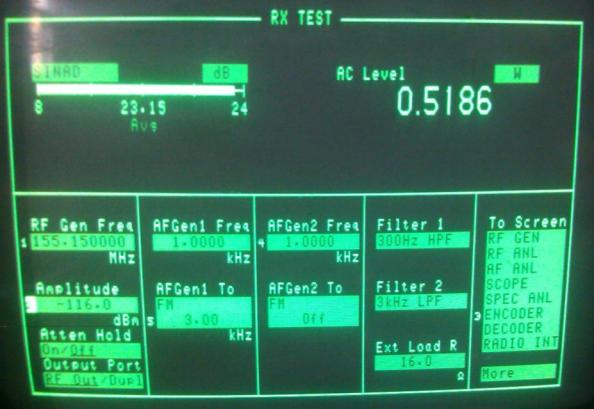 RF Gen Freq: Rx Frequency of radio
Filter 1:300Hz HPF
Filter 2: 3KHz LPF
Wide band:3kHz
Narrow band: 1.5kHz
4
Test the parameter
SQL9
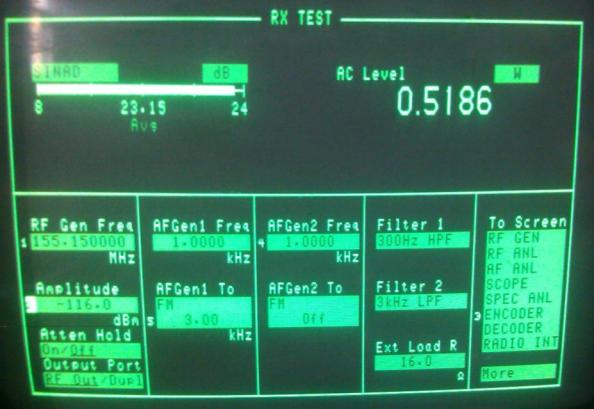 HP8921： Rx Test.
Set the radio SQL level to 9
Adjust the value of  Amplitude
View the RX status of radio.
        It can receive when the input signal  is above -116dBm
      It will stop receive when the input signal is below -119dBm.
RF Gen Freq:rx frequency of radio
Filter 1:300Hz HPF
Filter 2: 3KHz LPF
Wide band:3kHz
Narrow band:1.5kHz
4
Test the parameter
Test RSSI
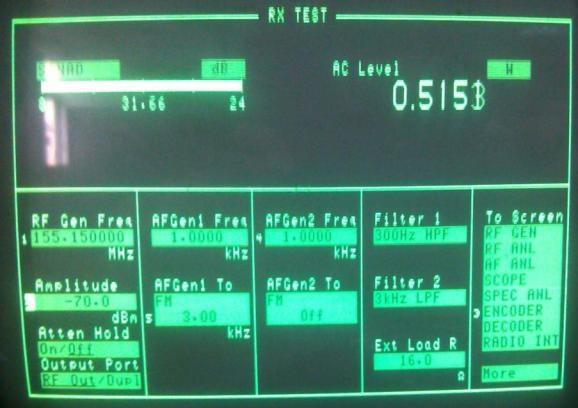 HP8921： Rx Test.
Set the value of Amplitude to-107dBm,. View the RSSI Icon on the radio, it should have one bar.   Set the value of Amplitude to -70dBm. Wiew the RSSI Icon on the radio, it should have four bars.
RF Gen Freq: Rx frequency of radio
Wide band:3kHz
Narrow band: 1.5kHz
4
Test the parameter
RX Distortion
HP8921： Rx Test
Adjust the volume knob and adjust the volume to half of Maximum.(0.5w)
Set HP8921 to Distn. （Refer to the picture）
View the Distn value on the HP8921. It should be less than3%
Use the same way to test other frequencies
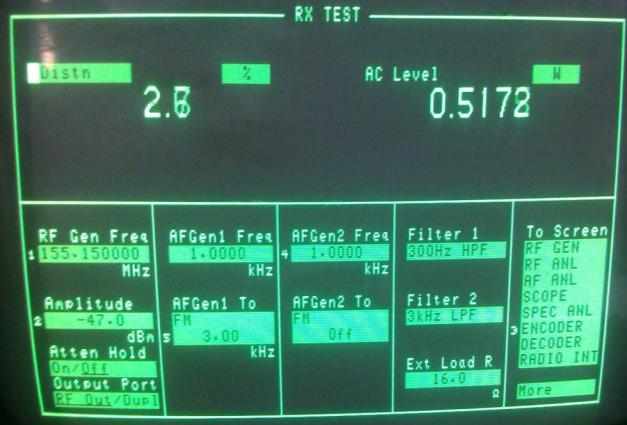 RF Gen Freq: RX frequency of the radio
Amplitude: -47dBm
Filter 1:300Hz HPF
Filter 2: 3KHz LPF
Wide band:3kHz
Narrow band:1.5kHz
4
Test the parameter
RX S/N
HP8921： Rx Test
Adjust the volume knob and adjust the volume to half of Maximum.(0.5w)
Set HP8921 to SNR. （Refer to the picture）
View the SNR value on the HP8921. Refer to normal parameter in following form.
Use the same way to test other frequencies.
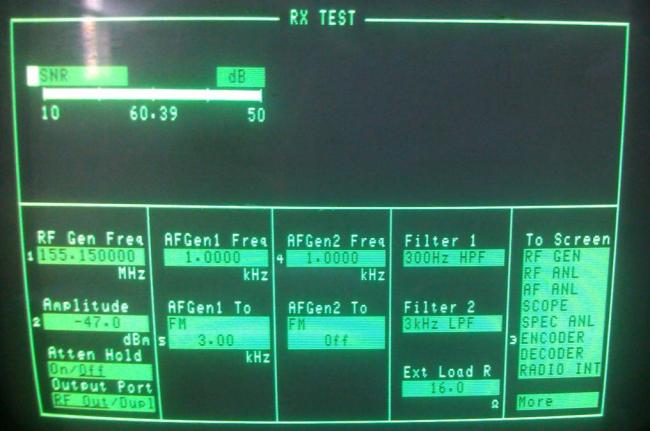 RF Gen Freq:RX Frequency of radio
Wide band:3kHz
Narrow band: 1.5kHz
Filter 1:300Hz HPF
Filter 2: 3KHz LPF
Amplitude:-80dBm
4
Test the parameter
Test the decode of CTCSS
HP8921:RX
Switch the channel to CTC/DSC channel
Open AF Gen2 and set its frequency to the matched frequency of the radio ctc. Set the value of AFGen2 to 0.5 for Wide band and 0.35 for narrow band. The radio will unmute.
Turn off the AFGen2, the radio will mute.
Use the same way to test other frequency.
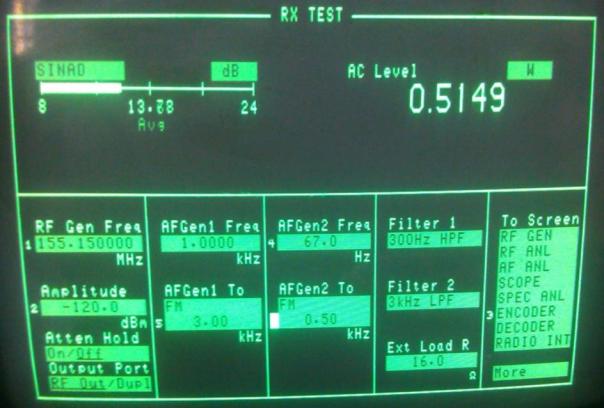 设置为CTCSS频率
RF Gen Freq: Your radio RX frequency
Amplitude:-120dBm
Wide band:3kHz
Narrow band: 1.5kHz
Wide band: 0.5kHz
Narrow band:0.35kHz
4
Test the parameter
CDCSS decode
Set the mode to CDCSS
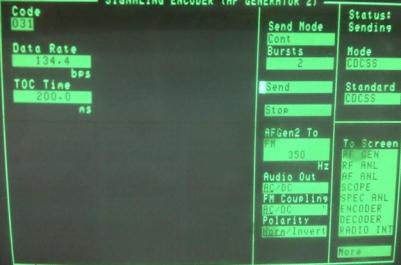 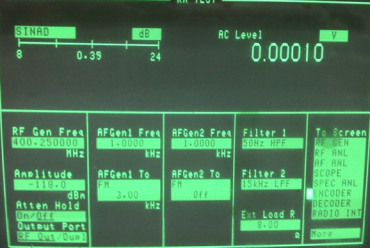 RF Gen Freq :your radio rx frequency
Set to cont
Enter to encode mdoe
CDCSS\
Set to
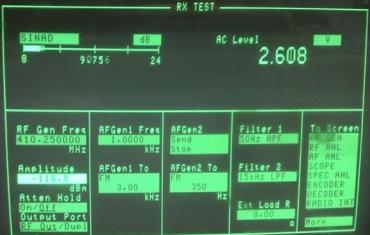 HP8921： Rx Test.
Enter to encode interface.
3.Select send , the radio will unmute. When select stop the radio will mute.
Wide band 0.75kHz
Narrow band: 0.35kHz
Wide band:3kHz
Narrow band 1.5kHz
4
Test the parameter
TX 4FSK error、TX EVM error、TX BER
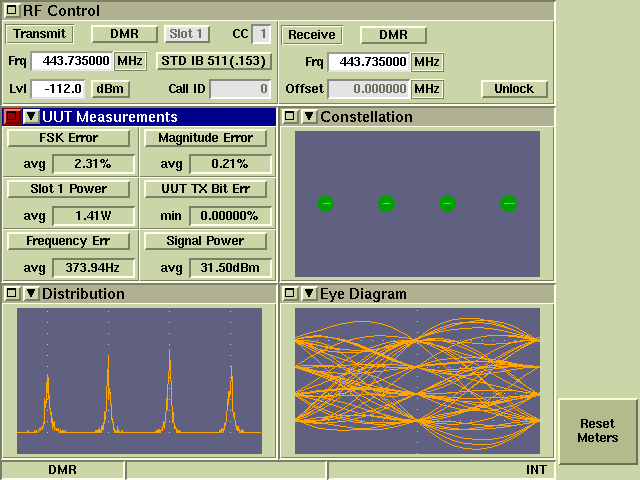 In the tune mode, you can find the 4FSK error, please enter to it
Set the 3920 to DMR test mode.
Set the receiver frequency to your radio TX frequency.
Press PTT to transmit, and view the FSK error and EVM on the 3920.
Use the same way to test other frequency.
4
Test the parameter
RX BER
Enter to test mode in programming software
Set the 3920 to DMR test mode，Set theTransmit to the frequency of your radio tx. Out the standard signal(0.153,std 511)
Adjust the value of LV1，and view the BER on the radio. Stop to adjust this value until the the BER  is 5%. Record the LV1 on the 3920. 
Use the same way to test other frequency.
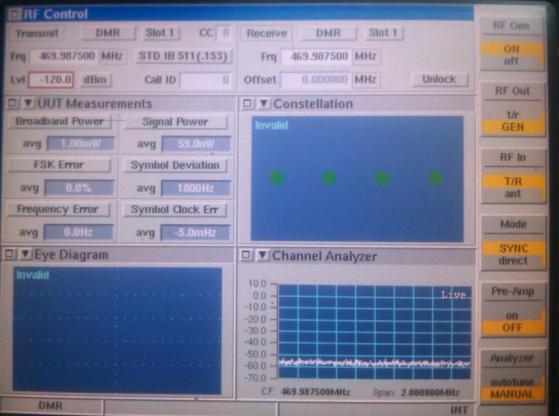 Tks!